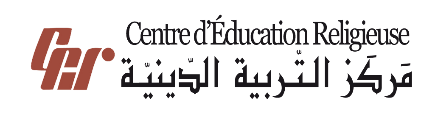 مَركَزُ التَّربِيَّةِ الدّينِيَّة
يُقَدِّمُ كِتابَ السَّابِعِ أَسَاسِيّ
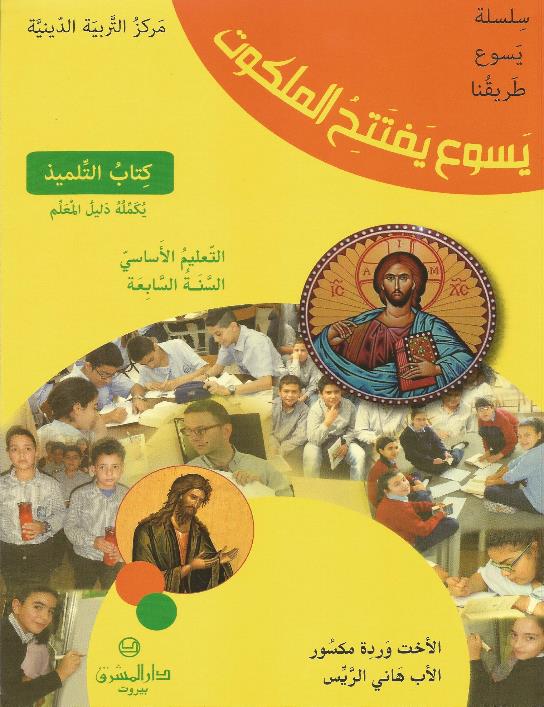 اللِّقَاءُ الثَّاني
«أَتُرَى هَذا ابنُ داود؟»
الجزء الثاني
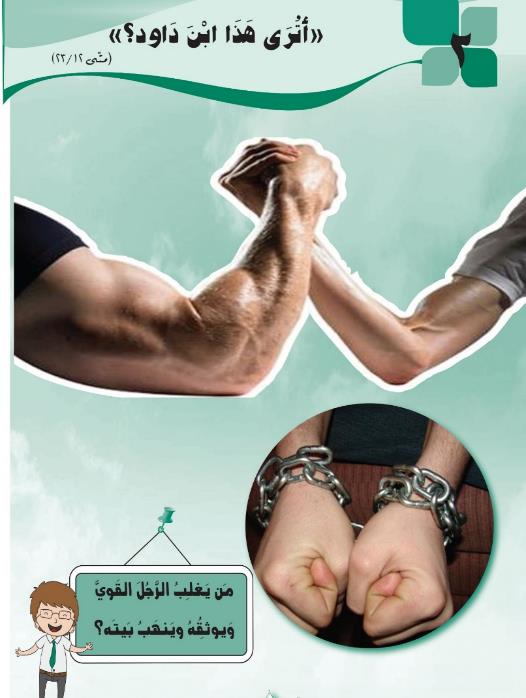 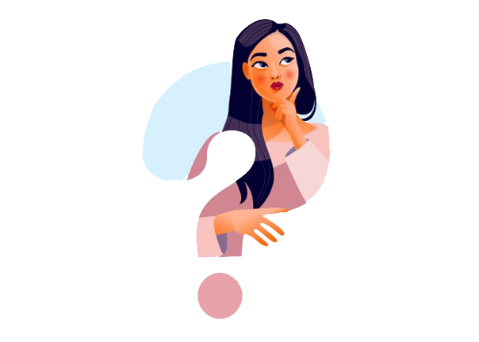 شو هَدَفنا مِن هَاللِّقاء؟
نِشهَد إنّو مَلكوت الله هُوّي ملَكوت المَحَبِّة يَلّي بِيخَلّي محَبِّة الله تِتْمَلّك بِقلب كِلّ واحَد، وتِظْهر بأعمِالُو متل ما صار بَعد إنْفِجَار مَرفَأ بيروت!
أصدقائي، عن أي مشهد حْكينا بالمرّة الماضية؟
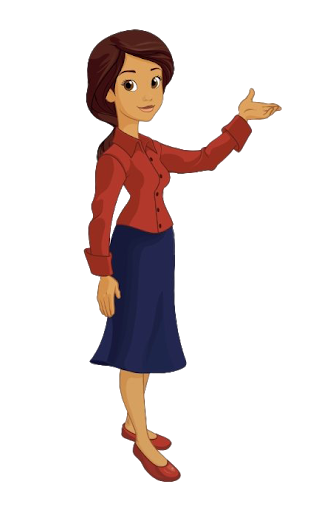 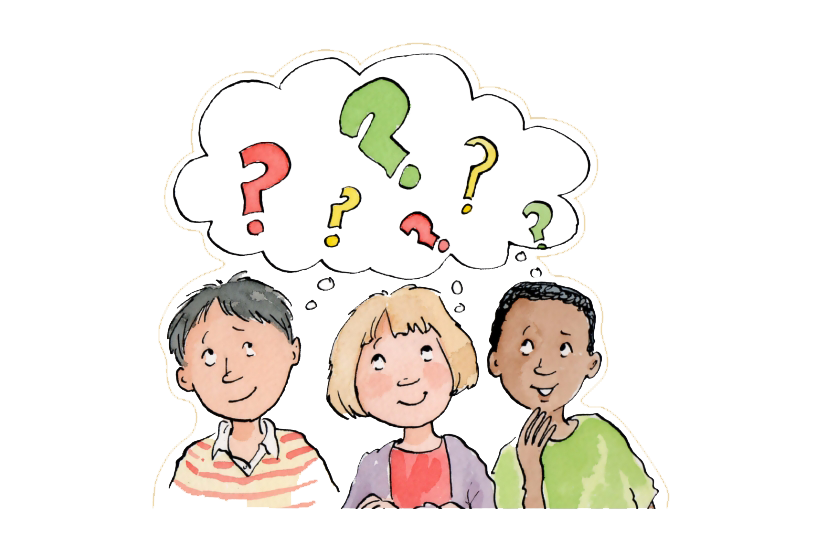 يسوع 
و بعل زبول
شو بيفهّمنا هالمشهد؟
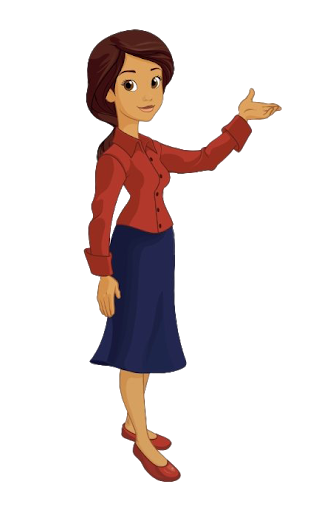 كيف فينا نربطو بإلإنفجار يلّي صار بمرفأ بيروت؟
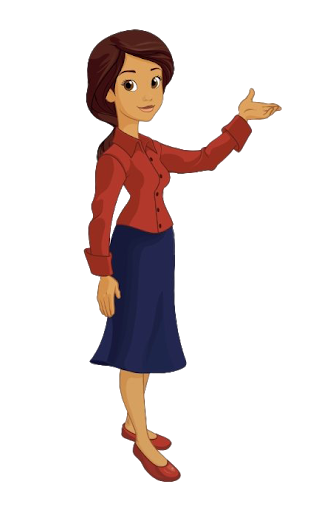 القادر انّو يُخرِج الرّوح الشرَير
من عَقلو وبَصَرو ونُطْقو يِعنِي رَبَطْلو لسانو.
بيفهّمْنا انّو يسوع هو ابن داود
يِعنِي 
الماسيا
 الملك
الَلي حَرَم
 هيدا الرّجل
وبهيدا بيعلُن يسوع انهيار مَملكة الشّيطان اللّي بِتْخلّي الانسان يِفقُد فكرو السّليم وبْتِعمي بَصيرتو الرّوحيّة عن رؤية السّماوات وبتْخرّس حتّى لسانو، تَ
 ما يسبّح الله
نعم يَسوع حَطّم مَملكةَ الشّيطان القَويِ  وبنَى مملكة الله الروحيّة ووهب هيدا السّلطان لتلاميذو حتّى يطردوه من المربوطِين بسلطة الشرّ وبظلمتو هيدا معنى سوألو 
« فأبناوكم بمن يُخرِجونه» ؟
لو ما يسوع ربطو بسلاسل العدالة،كيف هِنّي بَدّن يقدَروا  يطردوُه؟
بيقول
 مار 
بولس
«لمّا كنتُ مضطهدًا للكنيسة، مجدّفًا ومقاومًا وحاقدًا وحاسدًا، كنتُ انا في منزلِ ذلكَ القويّ  في الشرّ
ولكنّ المسيح الّذي ربطَ هذا الشّيطان القويّ وأخذ منه أنيةَ الهلاكِ وجَعلها انِيَةً مُختارة» خلَّصَني (افسس 2\3)
باختصار طَردُ الشَّيطانِ هوّي الانتِصار عليه وع الشَّرّ اللي  بييِمتِلِك الإِنسان (متل ما انتصر عليه يَسوعُ في البَرِّيَّة)، وهوي أَوَّل عَمل عِملو تَ يِفتِتح هَالمَلَكوت  
وأعلنو لَلجَميع واعطاهم القوة للانتصار عليه
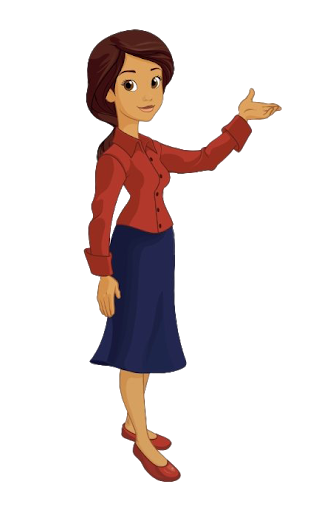 يسوع قَلْنا
 «إنّ مَلَكوت الله فِي داخِلِكِم» لو 17\21
   كِلّ واحَدْ منّا عِندُو قوِّة الرّوح القُدُس السّاكِن فِيه.
شو بِرَأيكُن  العُصارَة يَلّي مناخِدْها مِن هَاللِّقاء؟
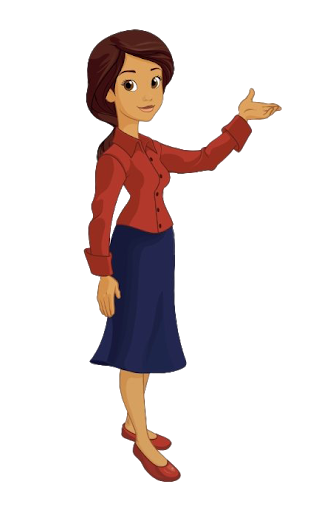 اولاً: نوثَق بيسوع ثِقة كْبِيرة لأنّو مهما تْعاظم الشرّ وانتشر بالعالم يسوع هوّي أقوى منّو وهوّي المُخلّص دايمًا بقوّة المحبّة والمَلكوت.
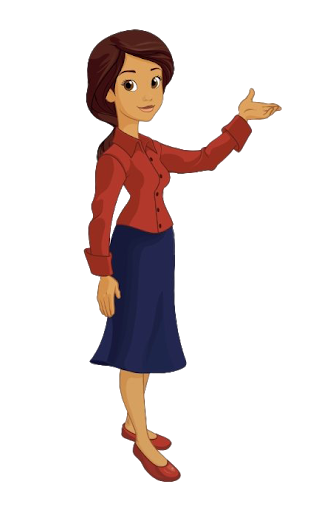 ثانيًا انّو نعرف التّالي
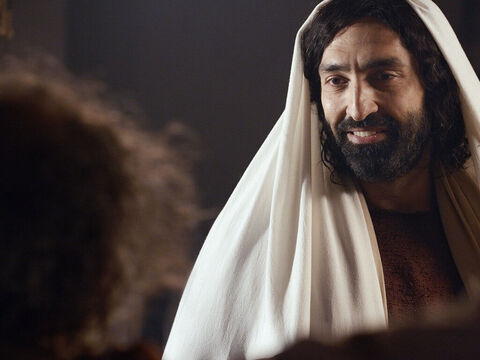 مَلكوت الله هوّي ملكوت المحبّة، هوّي إنّو يِملُك الحُب قُلوبْنَا وأعمالنا، حتّى نعامِل بَعضنا البَعض بِالمَحَبِّة ونِشهَد لَمَلَكُوت الله «ليأتِ ملكوتك» هَيك مِنقول بِصَلاة الأبانا وقوِّة يَسوع هِيّي قُوِّة المَحَبِّة!
وقت إنفِجار مَرْفأ بَيروت هَيْدا يلّي شِفنَاه! لَمّا (الفَسِاد والشرّ) حَصَد الأرْوَاح وهَدَّم بيوت النّاس، كيف الشّبِاب هَبّوا بقُوّة الرّوح واندِفاع المَحبِّة ل مُساعَدِة النّاس وتِخلِيص يلِّي بِقي.
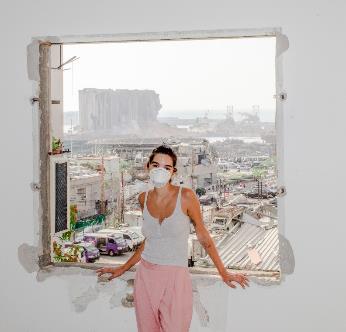 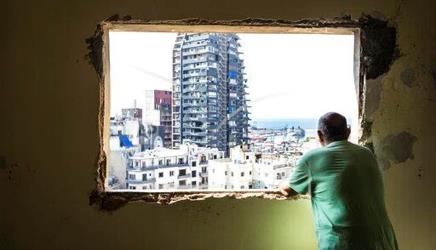 وقَبِل ما نِختُم هَاللِّقاء 
كل واحد يعبِر عن القوّة يلّي اكتشفها عند يسوع بكلمة ويكتبها على ورقة ..
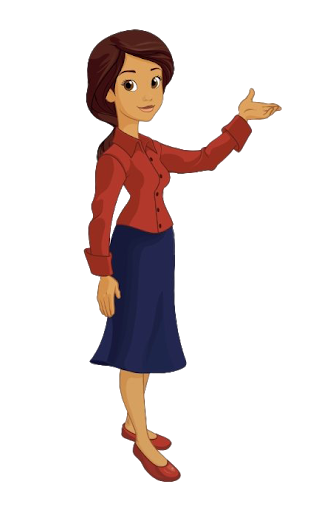 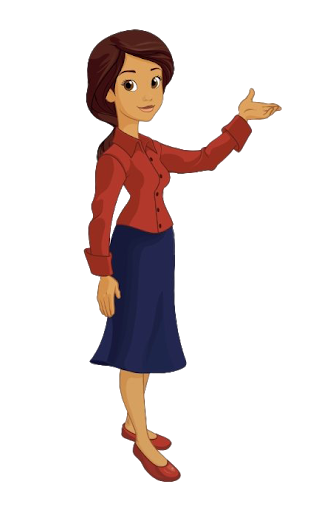 وكِلّ واحَد فينا يصَلّي شو كتب مع صَلاة الأَبانا، ويِتأَمَّل بِعِبارَة «لِيَأتِ مَلَكوتُك»
وَالخِتام مَع تَرنيمَة 
«ربي عظيمة»
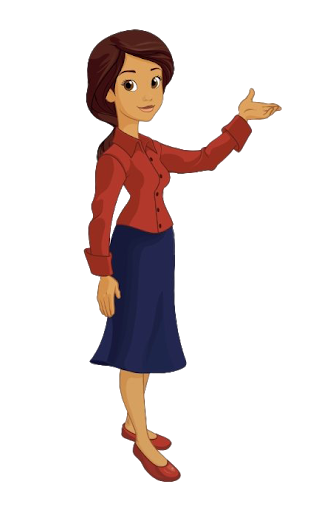 ربي عظيمة كل أعمالكعدل وحق كل أحكامكمن لا يمجد اسمك يا ربكل الشعوب لك ستنحنيهللويا هللويا
 يا إلهنا القديرأنت ملك الملوكمن لا يخاف قدسك يا أللهلان مجدك سيرىهللويا آمين